SERMON:
THE GOSPEL OF SALVATION:THE GOOD NEWS EVERYONE SHOULD HEAR
12TH  MARCH 2023
BY: BRO STEPHEN AGYEMAN DUAH
Presentation Outline
What the Gospel is about
How we are saved by the gospel
Our response 
Assurance of Salvation
Outcome of saved life
Bible Illustration and personal testimony
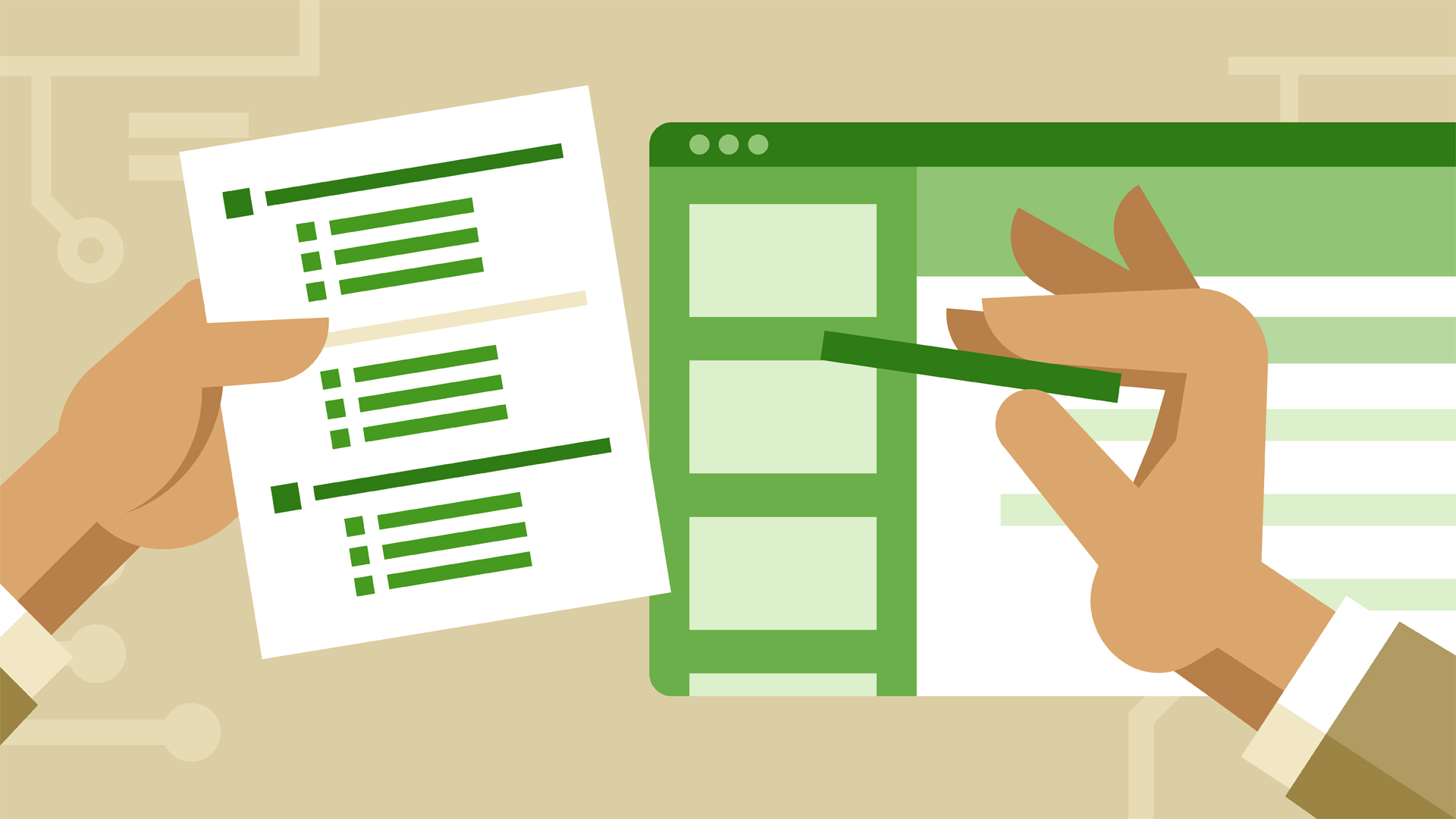 Evangelism
The Gospel
A. WHAT THE GOSPEL IS ABOUT
Romans 1: 1-7(ESV)
1 Paul, a servant of Christ Jesus, called to be an apostle, set apart for the gospel of God, 2 which he promised beforehand through his prophets in the holy Scriptures, 3 concerning his Son, who was descended from David according to the flesh 4 and was declared to be the Son of God in power according to the Spirit of holiness by his resurrection from the dead, Jesus Christ our Lord, 5 through whom we have received grace and apostleship to bring about the obedience of faith for the sake of his name among all the nations, 6 including you who are called to belong to Jesus Christ,
7 To all those in Rome who are loved by God and called to be saints:
Grace to you and peace from God our Father and the Lord Jesus Christ
Observation 
Promise beforehand (Luke 14:13-35)
son of God (Mark 1:1; Jn 3:16-19)
Resurrection from the death(1Cor 15:4)
The Lordship of Jesus(Acts 2:36) 
Obedience of faith
Gospel
1.GOSPEL—root word
The word “gospel’’ comes from the Greek word εὐαγγέλιον : Euangelion,  which simply means “ good news”.

 Hebrew word  בְּשׂוֹרָה,  Besorah(noun) Bisser(verb)—royal announcement or national news 
2 Samuel 18:21; 1 kings 1:42 
means “good news”

What is this GOOD NEWS?

‘‘and saying, “The time is fulfilled, and the kingdom of God is at hand; repent and believe in the gospel.’’(Mark 1:15,ESV)

Isaiah 52:7; Mathew 4:17; Mark 16:15
Euangelion
Good news
IN THE BEGINNING
Genesis 3:15(ESV)
I will put enmity between you and the woman,    and between your offspring and her offspring;he shall bruise your head,    and you shall bruise his heel.”


Daniel 9:25(ESV)
25 Know therefore and understand that from the going out of the word to restore and build Jerusalem to the coming of an anointed one, a prince, there shall be seven weeks. Then for sixty-two weeks it shall be built again with squares and moat, but in a troubled time.
Isaiah 42:1-4
Redemption
Sin
GOD’S WISDOM DISPLAYED IN CHRIST JESUS
1 Corinthians 15: 1-5(ESV)
15 Now I would remind you, brothers, of the gospel I preached to you, which you received, in which you stand, 2 and by which you are being saved, if you hold fast to the word I preached to you—unless you believed in vain.
3 For I delivered to you as of first importance what I also received: that Christ died for our sins in accordance with the Scriptures, 4 that he was buried, that he was raised on the third day in accordance with the Scriptures, 5 and that he appeared to Cephas, then to the twelve.

1 John 3:5-8(ESV)
 5 You know that he appeared in order to take away sins, and in him there is no sin. 6 No one who abides in him keeps on sinning; no one who keeps on sinning has either seen him or known him. 7 Little children, let no one deceive you. Whoever practices righteousness is righteous, as he is righteous. 8 Whoever makes a practice of sinning is of the devil, for the devil has been sinning from the beginning. The reason the Son of God appeared was to destroy the works of the devil

(Cf. Colossians 2:13-15)
Gospel
KINGDOM RESTORATION
2. PROMISE BEFORE HAND
Romans 1: 2(ESV)

…, 2 which he promised beforehand through his prophets in the holy Scriptures,.. 


Luke 24:13-35(ESV)

” 25 And he said to them, “O foolish ones, and slow of heart to believe all that the prophets have spoken! 26 Was it not necessary that the Christ should suffer these things and enter into his glory?” 27 And beginning with Moses and all the Prophets, he interpreted to them in all the Scriptures the things concerning himself

Isaiah 53
Psalm 22
Old testament
Promised
3. CONCERNING SON OF GOD—JESUS CHRIST
Romans 1: 3(ESV)

…,  concerning his Son, who was descended from David according to the flesh 4 and was declared to be the Son of God in power…….


John 3: 16-19(ESV)

16 “For God so loved the world, that he gave his only Son, that whoever believes in him should not perish but have eternal life 17 For God did not send his Son into the world to condemn the world, but in order that the world might be saved through him. 18 Whoever believes in him is not condemned, but whoever does not believe is condemned already, because he has not believed in the name of the only Son of God. 19 And this is the judgment: the light has come into the world, and people loved the darkness rather than the light because their works were evil.
Son of God
4. RESURRECTION OF JESUS
Acts 2: 22-24(ESV)

22 “Men of Israel, hear these words: Jesus of Nazareth, a man attested to you by God with mighty works and wonders and signs that God did through him in your midst, as you yourselves know— 23 this Jesus, delivered up according to the definite plan and foreknowledge of God, you crucified and killed by the hands of lawless men. 24 God raised him up, loosing the pangs of death, because it was not possible for him to be held by it.

1 Corinthians 15: 17-20(ESV)

17 And if Christ has not been raised, your faith is futile and you are still in your sins. 18 Then those also who have fallen asleep in Christ have perished. 19 If in Christ we have hope in this life only, we are of all people most to be pitied. 20 But in fact Christ has been raised from the dead, the firstfruits of those who have fallen asleep.
Hope
Central
5. OBEDIENCE OF FAITH
Romans 1: 3(ESV)

…,  5 through whom we have received grace and apostleship to bring about the obedience of faith for the sake of his name among all the nations,


	 Act 17: 29-21(ESV)

29 Being then God's offspring, we ought not to think that the divine being is like gold or silver or stone, an image formed by the art and imagination of man. 30 The times of ignorance God overlooked, but now he commands all people everywhere to repent, 31 because he has fixed a day on which he will judge the world in righteousness by a man whom he has appointed; and of this he has given assurance to all by raising him from the dead.
God’s glory
God
B.WHY PUT BY FAITH IN THE GOSPEL ?
Romans 1: 16-17(ESV)

16 For I am not ashamed of the gospel, for it is the power of God for salvation to everyone who believes, to the Jew first and also to the Greek. 17 For in it the righteousness of God is revealed from faith for faith, as it is written, “The righteous shall live by faith.”

Observation 
God’s righteousness revealed through the gospel
Faith for faith
Power of God for salvation 
Hence like Paul we should not be ashamed of the gospel

Are you ashamed of the gospel?
Salvation
Faith
C. WHAT HAPPENED WHEN I PUT MY FAITH IN JESUS
Romans 3:21-26(ESV)
21 But now the righteousness of God has been manifested apart from the law, although the Law and the Prophets bear witness to it— 22 the righteousness of God through faith in Jesus Christ for all who believe. For there is no distinction: 23 for all have sinned and fall short of the glory of God, 24 and are justified by his grace as a gift, through the redemption that is in Christ Jesus, 25 whom God put forward as a propitiation by his blood, to be received by faith. This was to show God's righteousness, because in his divine forbearance he had passed over former sins. 26 It was to show his righteousness at the present time, so that he might be just and the justifier of the one who has faith in Jesus.

Receive the righteousness of Christ—imputed righteousness
Justified by God —saved from penalty of sin
Righteousness
Justification
Justification
Justification is the judicial act of God whereby He justly declares the believer righteous upon the basis of the imputed righteousness of Christ. (Rom 3:24,4:5; 5:1; 8:31-33;Gal 2:16;Phil 3:9)

 Justification is bestowed solely through faith in the Redeemer’s shed blood. (Rom 5:1, 9;  Eph 2:8-9;  Rom 3:24-31) 
Justification is not based on any works of righteousness which we have done. (Gal 2:16;    Titus 3:5) 
What problem do we face with Justification?

‘‘For I will be merciful toward their iniquities, and I will remember their sins no more’’.(Hebrews 8:12,ESV)
JUSTIFICATION
SALVATION: WORK OF GOD’S GRACE RECEIVED BY FAITH ALONE
Ephesians 2:8-9(ESV)
‘‘For by grace you have been saved through faith. And this is not your own doing; it is the gift of God, not a result of works, so that no one may boast.’’

2 Thessalonians 2:13(ESV)
‘‘ But we ought always to give thanks to God for you, brothers beloved by the Lord, because God chose you as the first fruits to be saved, through sanctification by the Spirit and belief in the truth’’
Titus 3:5-6(ESV)
 ‘‘he saved us, not because of works done by us in righteousness, but according to his own mercy, by the washing of regeneration and renewal of the Holy Spirit, whom he poured out on us richly through Jesus Christ our Savior,’’
Through Faith
By Grace
D.HOW DO I GET SAVED?
Romans 10:5-13 (ESV)
‘‘5 For Moses writes about the righteousness that is based on the law, that the person who does the commandments shall live by them. 6 But the righteousness based on faith says, “Do not say in your heart, ‘Who will ascend into heaven?’” (that is, to bring Christ down) 7 “or ‘Who will descend into the abyss?’” (that is, to bring Christ up from the dead). 8 But what does it say? “The word is near you, in your mouth and in your heart” (that is, the word of faith that we proclaim); 9 because, if you confess with your mouth that Jesus is Lord and believe in your heart that God raised him from the dead, you will be saved. 10 For with the heart one believes and is justified, and with the mouth one confesses and is saved. 11 For the Scripture says, “Everyone who believes in him will not be put to shame.” 12 For there is no distinction between Jew and Greek; for the same Lord is Lord of all, bestowing his riches on all who call on him. 13 For “everyone who calls on the name of the Lord will be saved.
Confess
Believe
What to believe and confess
God send his Son, His divine, eternal son to bear the punishment we deserve(Jn 3:16-17)
God condemn all sin in Christ(Rom 8:3)
No more Condemnation to those who are in Christ (Rom 8:1) 
In Christ God has shown us mercy, forgiveness and love through grace(Eph 2:4-5)
Offered us free Gift of eternal life which we must accept(Rom 6:23)
That is the way we can get save from our sinful nature. No other way
This is good news!!!! 
WHAT GOD DID 

1 Timothy 1:15 (ESV)
‘‘The saying is trustworthy and deserving of full acceptance, that Christ Jesus came into the world to save sinners, of whom I am the foremost.’’
Jesus
E.ASSURANCE OF SALVATION
Romans 5:1-5, 
5 Therefore, since we have been justified by faith, we have peace with God through our Lord Jesus Christ. 2 Through him we have also obtained access by faith into this grace in which we stand, and we rejoice in hope of the glory of God. 3 Not only that, but we rejoice in our sufferings, knowing that suffering produces endurance, 4 and endurance produces character, and character produces hope, 5 and hope does not put us to shame, because God's love has been poured into our hearts through the Holy Spirit who has been given to us.

Peace with God-relationship
Standing in God’s grace
Hope of glory
Assurance of love
Promise
Assurance
E.ASSURANCE OF SALVATION
Romans 5:9-11(ESV)
9 Since, therefore, we have now been justified by his blood, much more shall we be saved by him from the wrath of God. 10 For if while we were enemies we were reconciled to God by the death of his Son, much more, now that we are reconciled, shall we be saved by his life. 11 More than that, we also rejoice in God through our Lord Jesus Christ, through whom we have now received reconciliation.

5. Certainty of deliverance 
6. Joy in God

Romans 10:11
Promise
Assurance
F. RESULTS OF SALVATION
A saved life must result in transformed life

(1 Corinthians 5:16-21)
16 From now on, therefore, we regard no one according to the flesh. Even though we once regarded Christ according to the flesh, we regard him thus no longer. 17 Therefore, if anyone is in Christ, he is a new creation. The old has passed away; behold, the new has come. 18 All this is from God, who through Christ reconciled us to himself and gave us the ministry of reconciliation; 19 that is, in Christ God was reconciling the world to himself, not counting their trespasses against them, and entrusting to us the message of reconciliation. 20 Therefore, we are ambassadors for Christ, God making his appeal through us. We implore you on behalf of Christ, be reconciled to God. 21 For our sake he made him to be sin who knew no sin, so that in him we might become the righteousness of God.
Transformation
Outcome
Illustration—the conversion of Paul
Acts 9: 1-19

Hope for everyone for salvation

1Timothy 1:12-17(ESV)
12 I thank him who has given me strength, Christ Jesus our Lord, because he judged me faithful, appointing me to his service, 13 though formerly I was a blasphemer, persecutor, and insolent opponent. But I received mercy because I had acted ignorantly in unbelief, 14 and the grace of our Lord overflowed for me with the faith and love that are in Christ Jesus. 15 The saying is trustworthy and deserving of full acceptance, that Christ Jesus came into the world to save sinners, of whom I am the foremost. 16 But I received mercy for this reason, that in me, as the foremost, Jesus Christ might display his perfect patience as an example to those who were to believe in him for eternal life. 17 To the King of the ages, immortal, invisible, the only God, be honor and glory forever and ever. Amen.
Hope for us
God’s patience